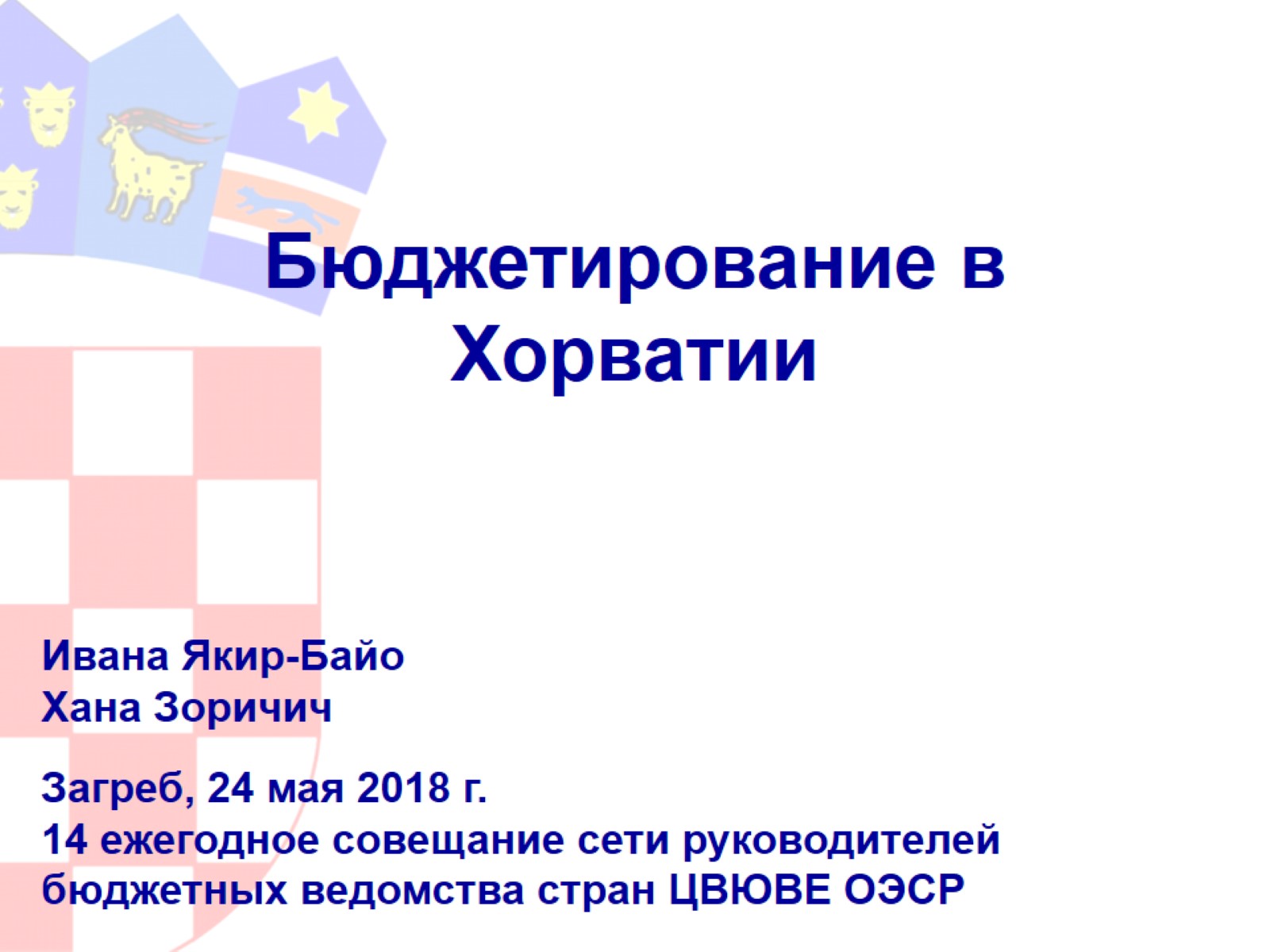 Бюджетирование в Хорватии
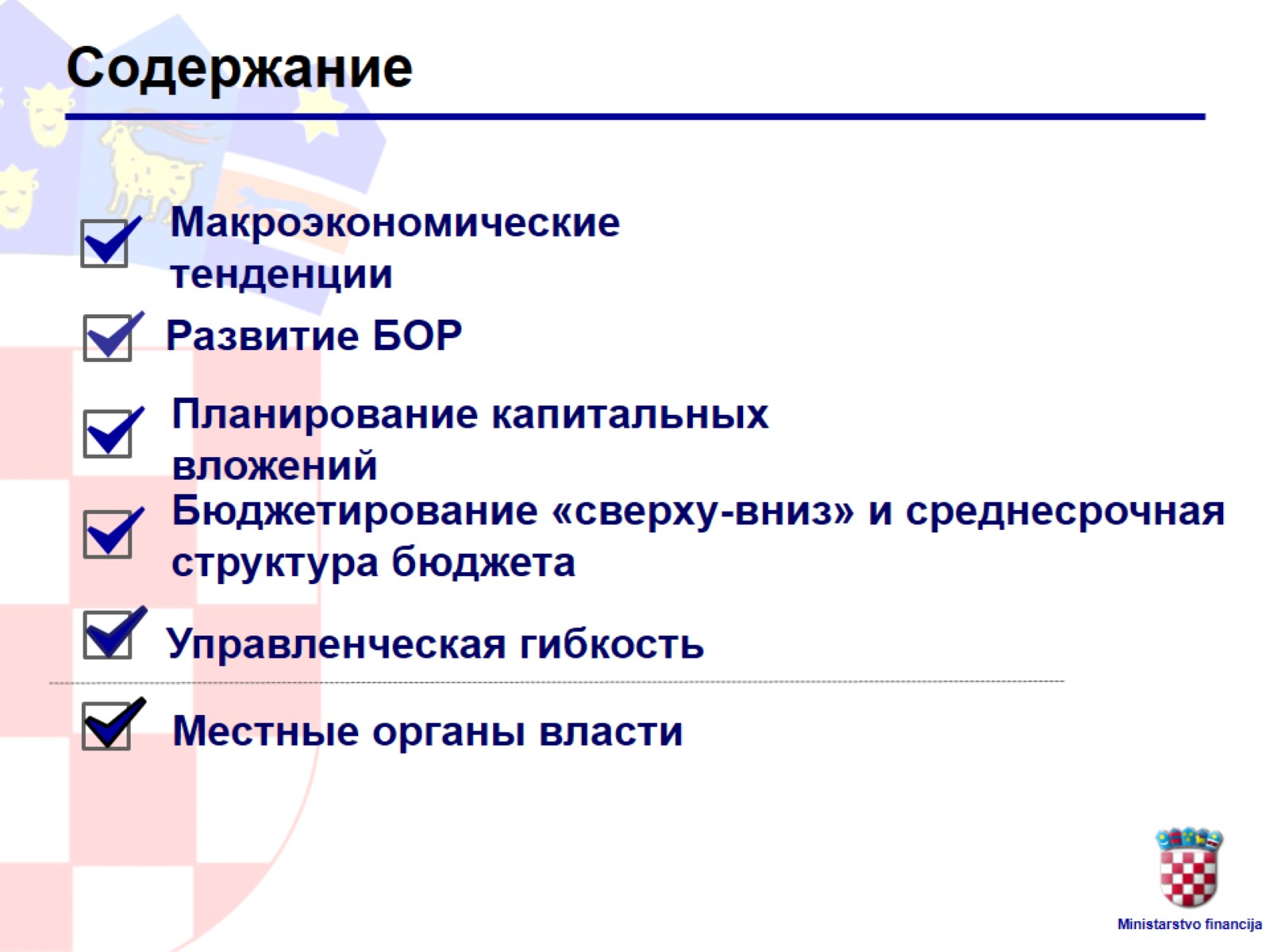 Содержание
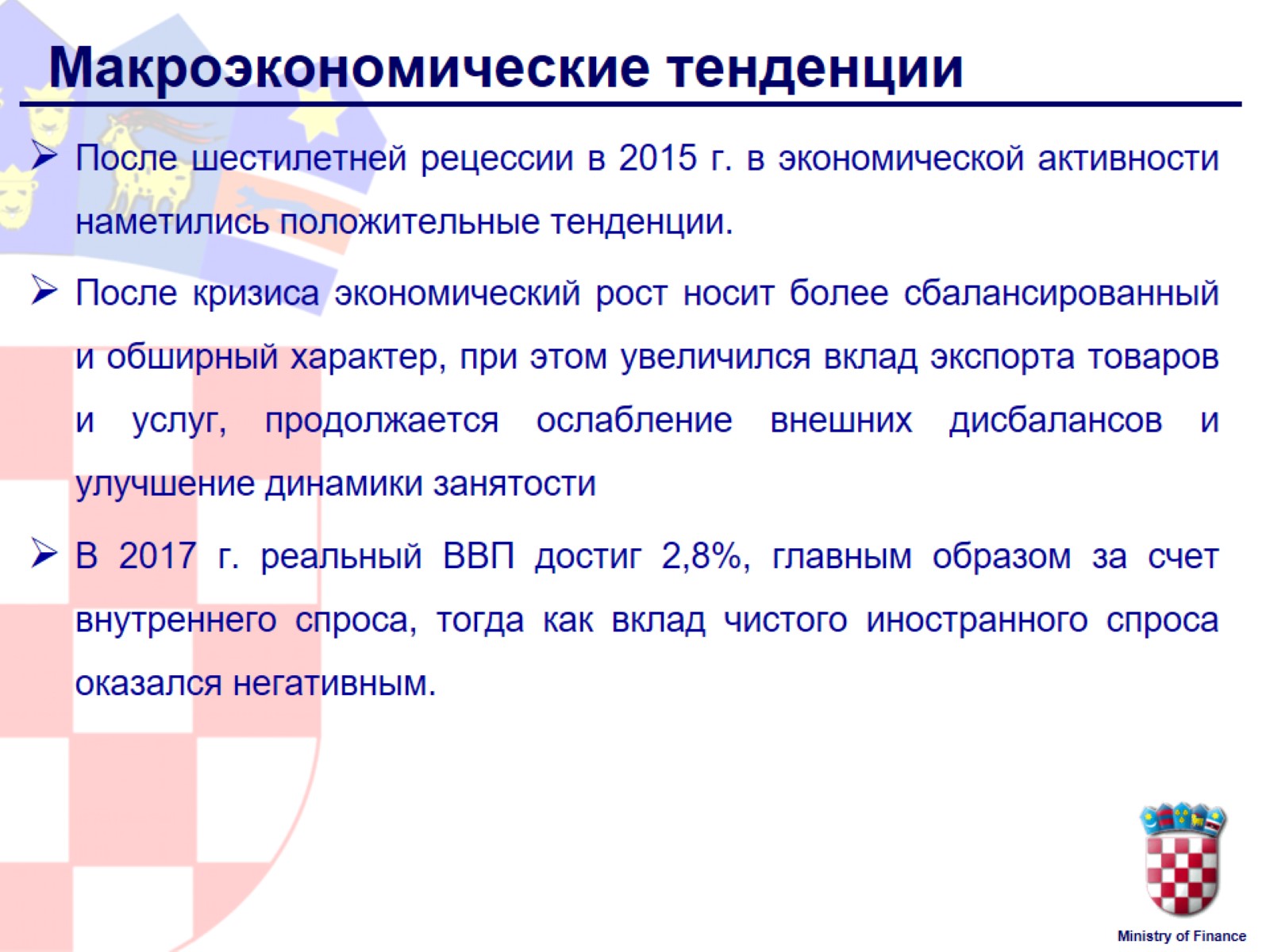 Макроэкономические тенденции
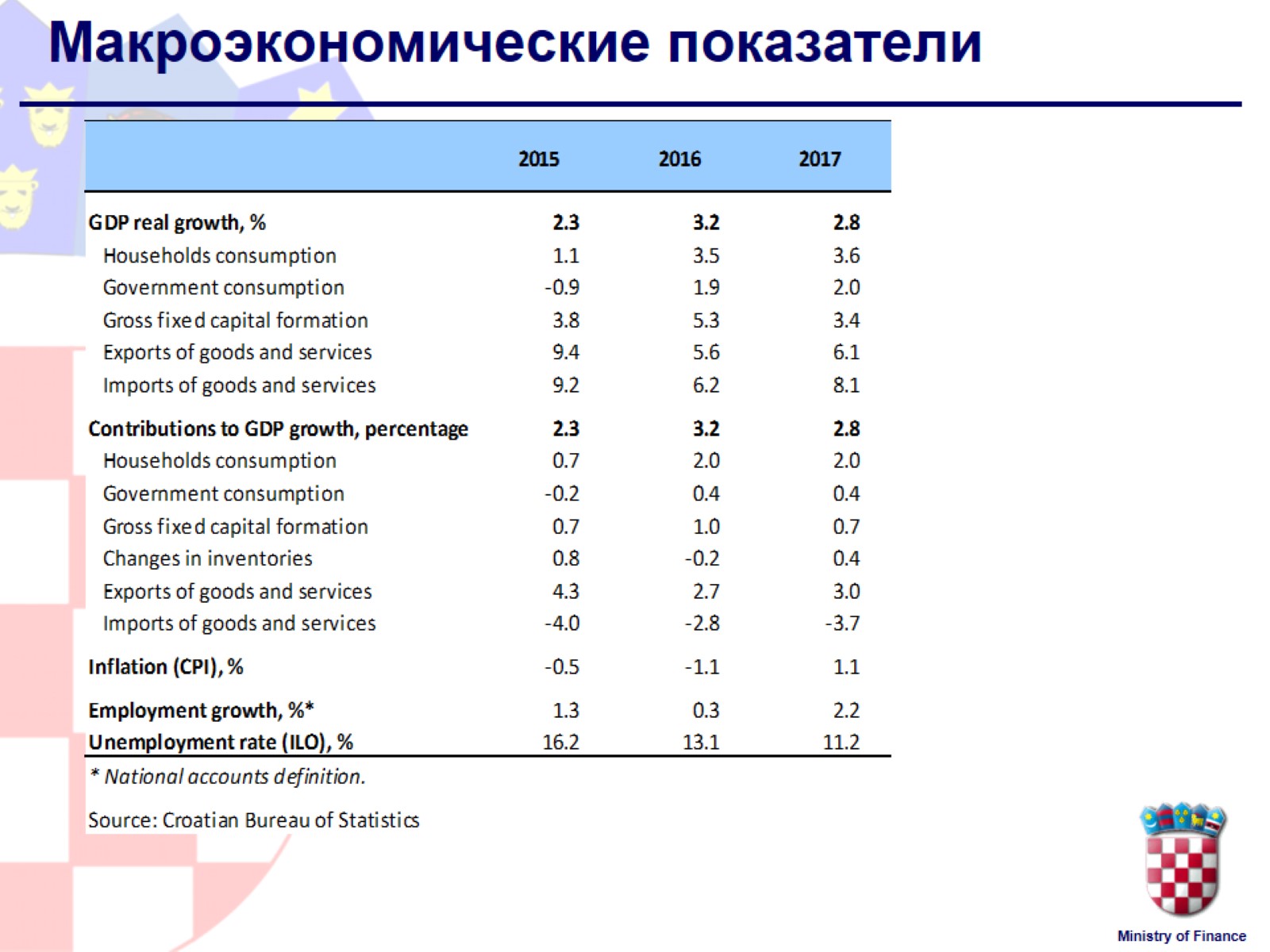 Макроэкономические показатели
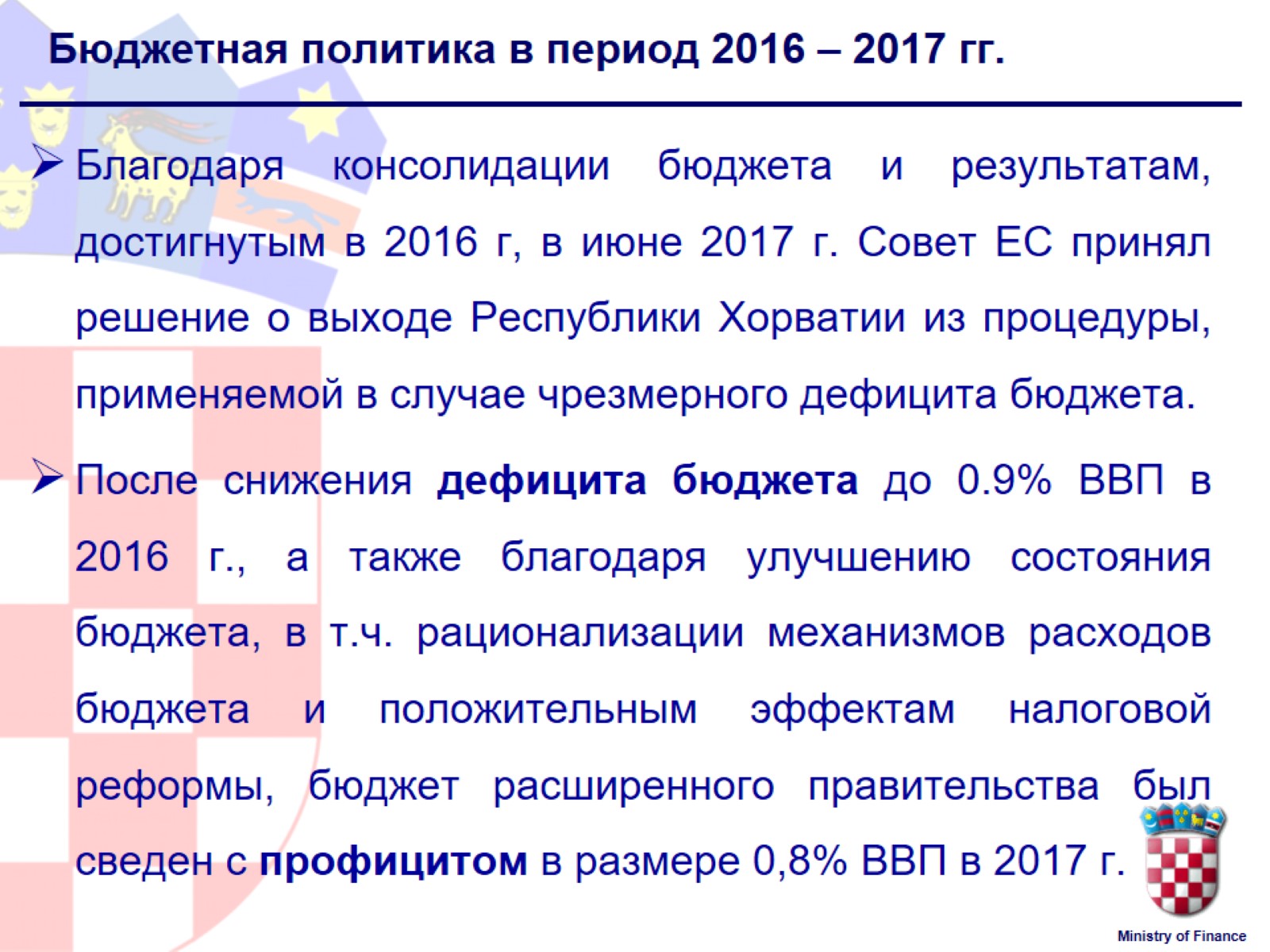 Бюджетная политика в период 2016 – 2017 гг.
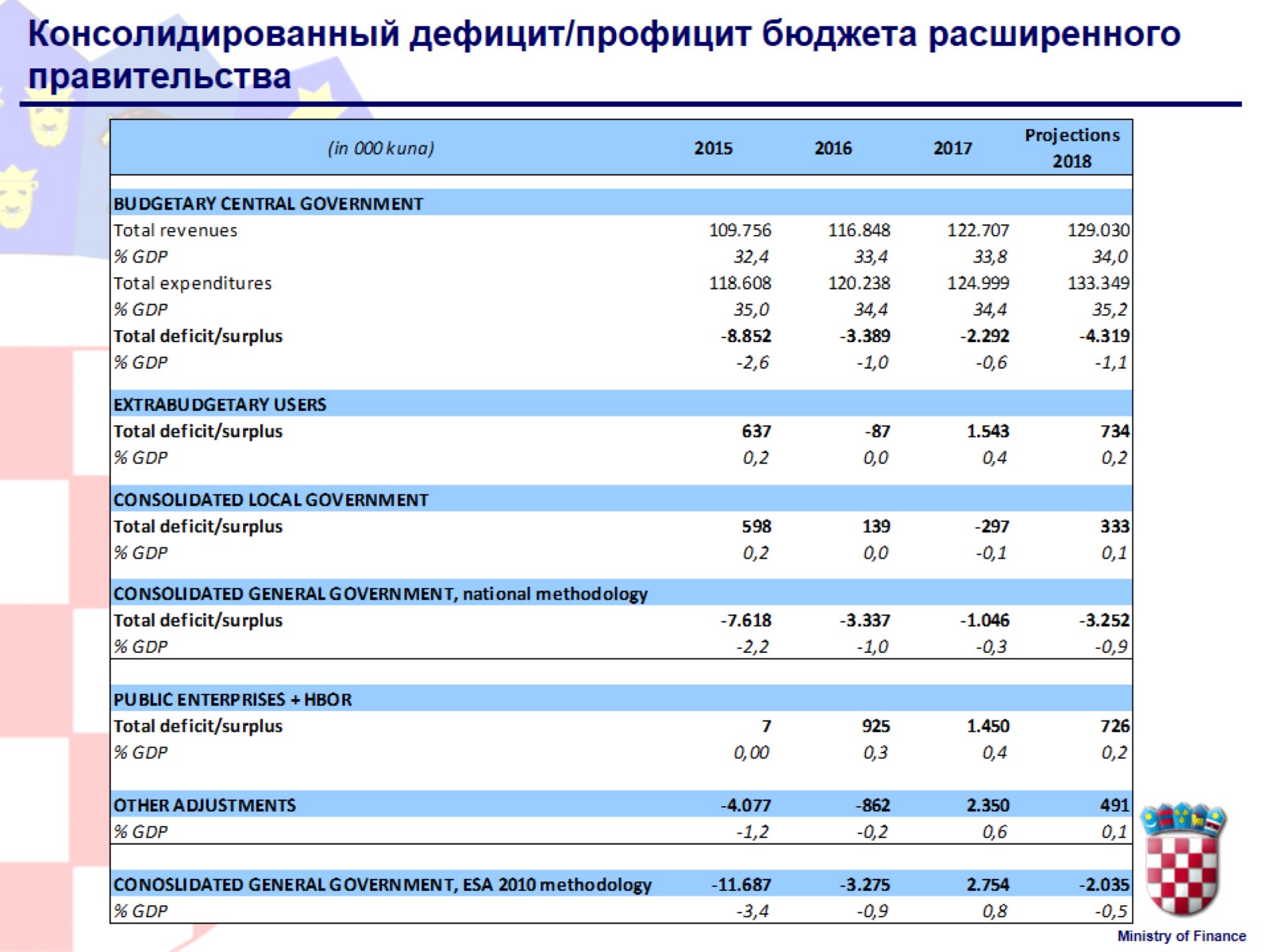 Консолидированный дефицит/профицит бюджета расширенного правительства
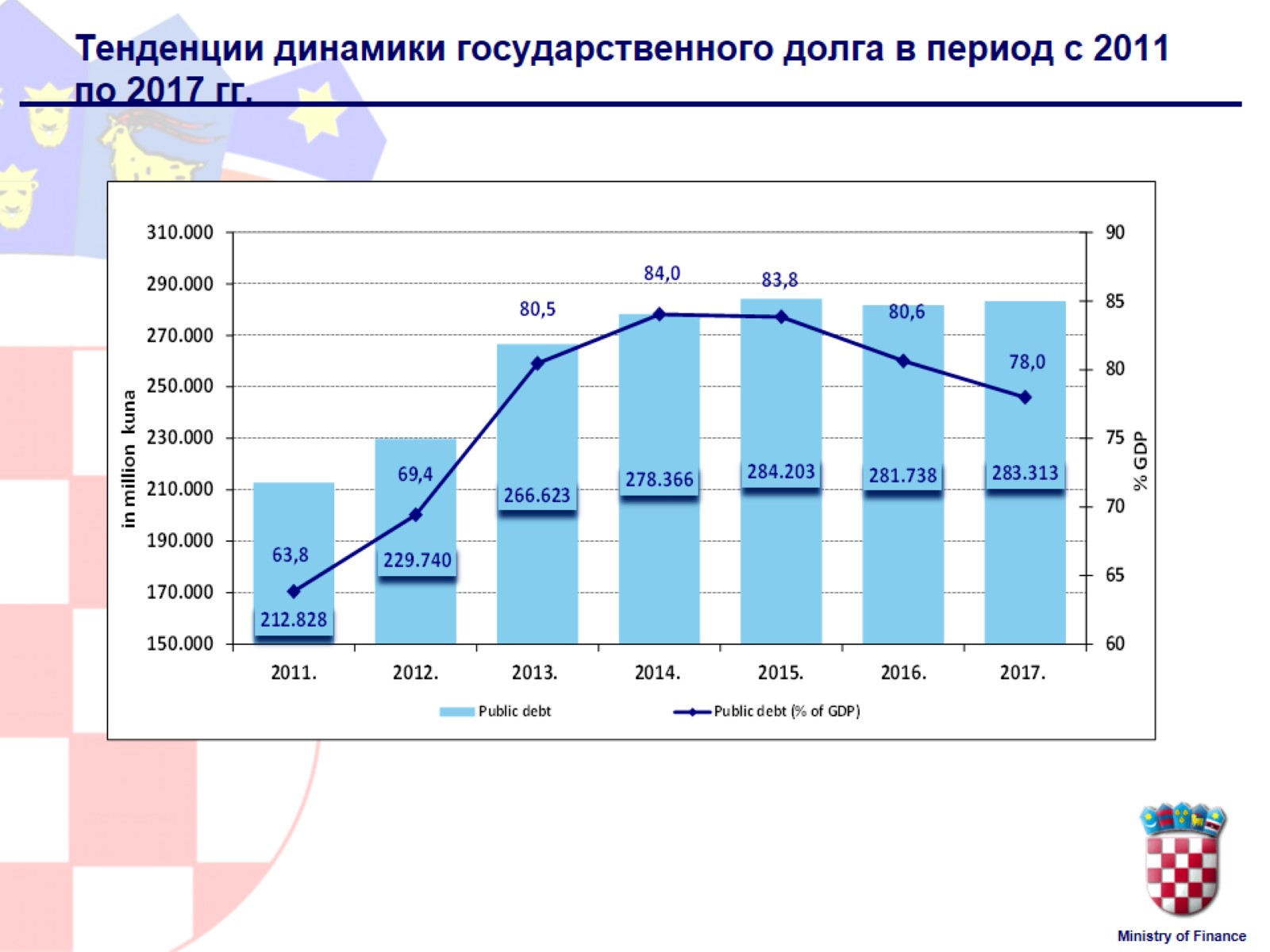 Тенденции динамики государственного долга в период с 2011 по 2017 гг.
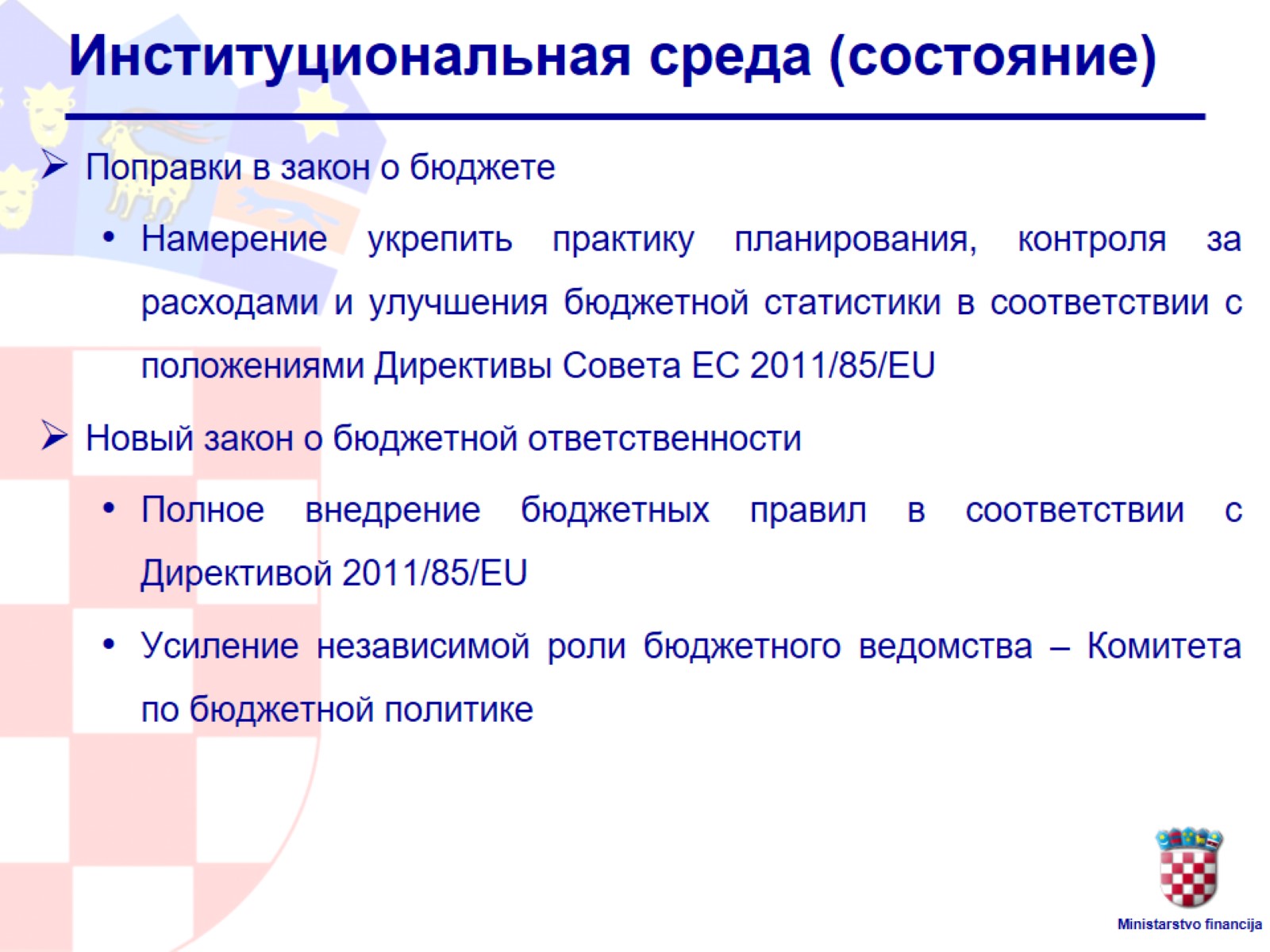 Институциональная среда (состояние)
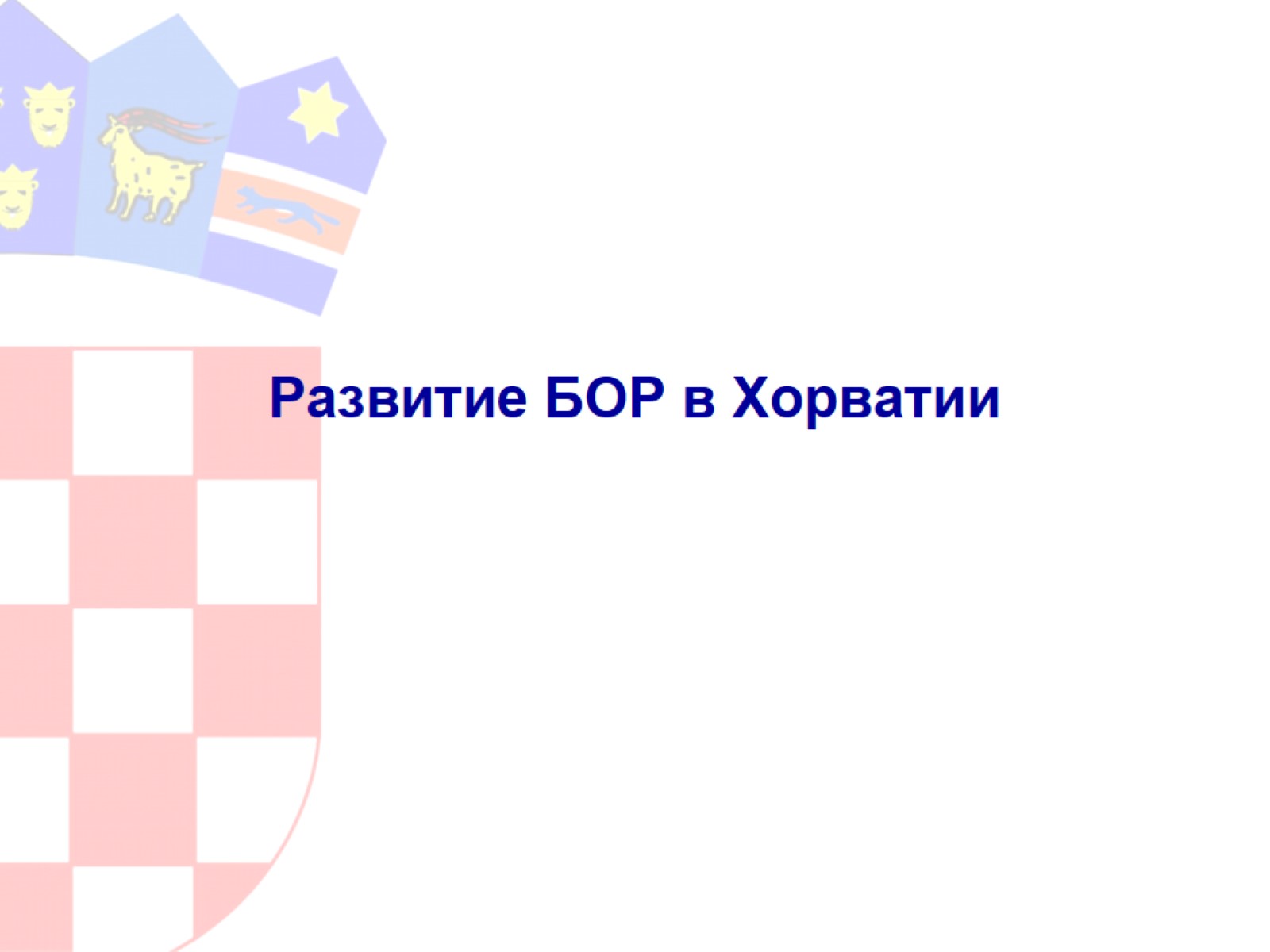 Развитие БОР в Хорватии
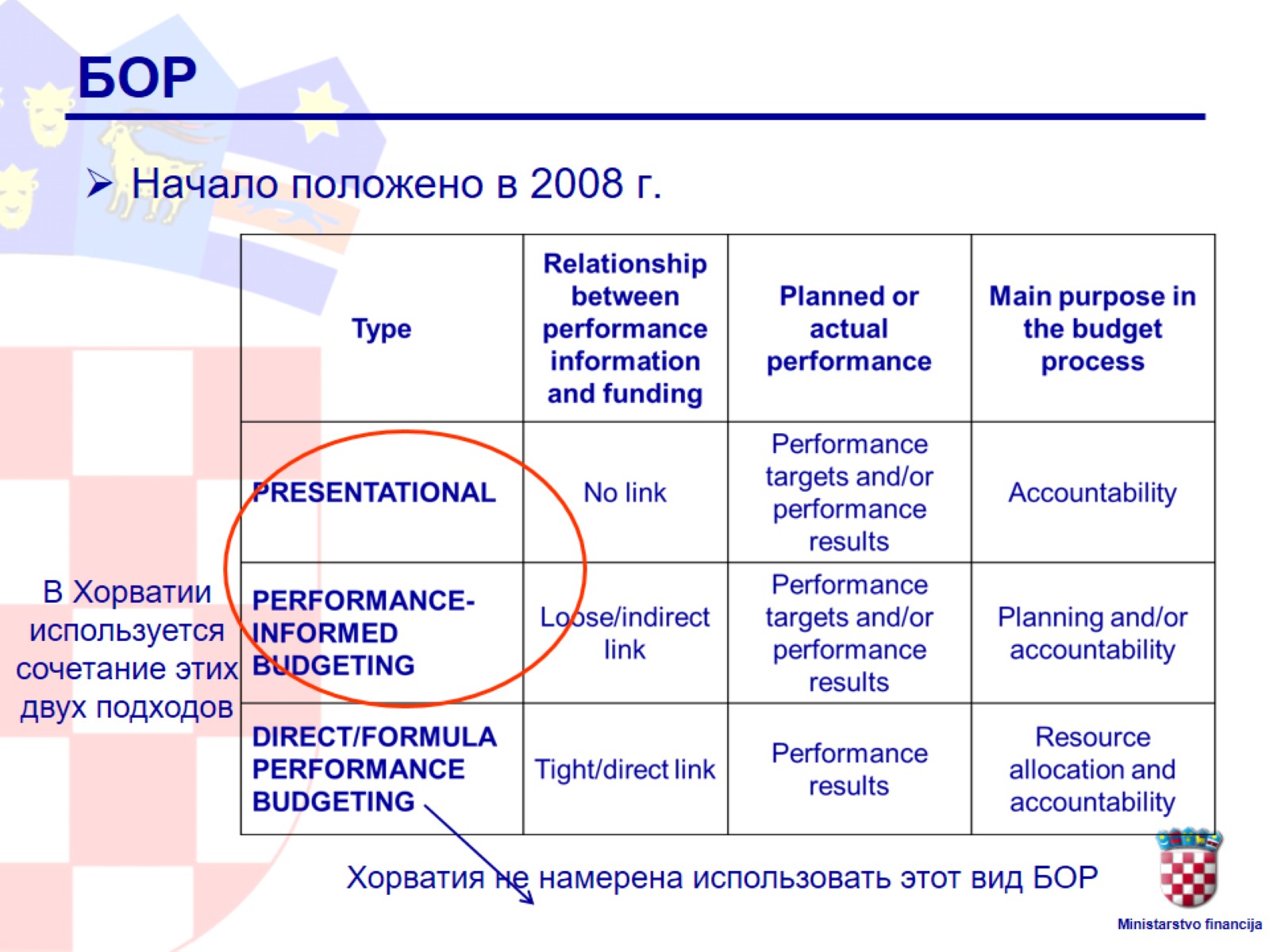 БОР
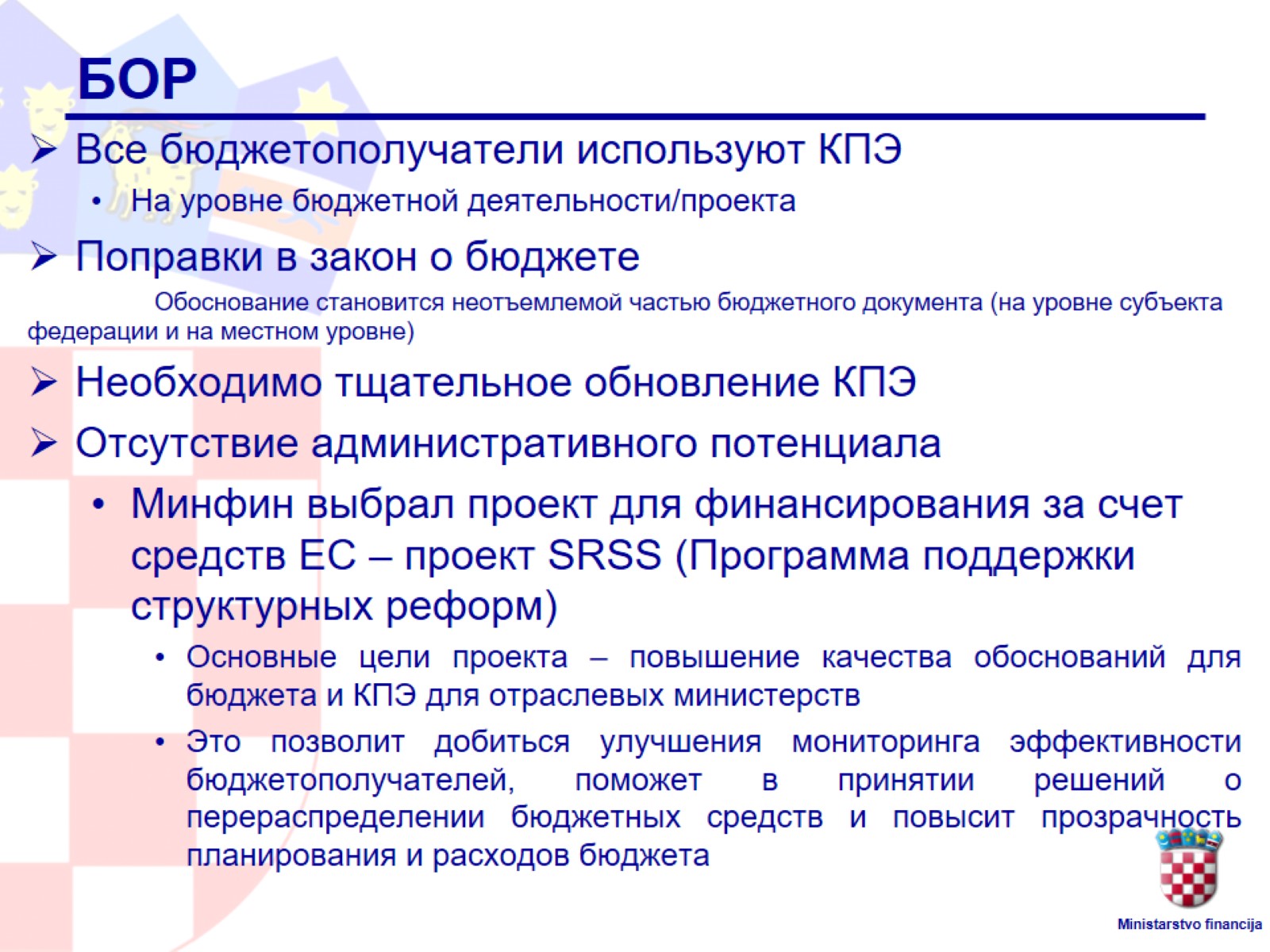 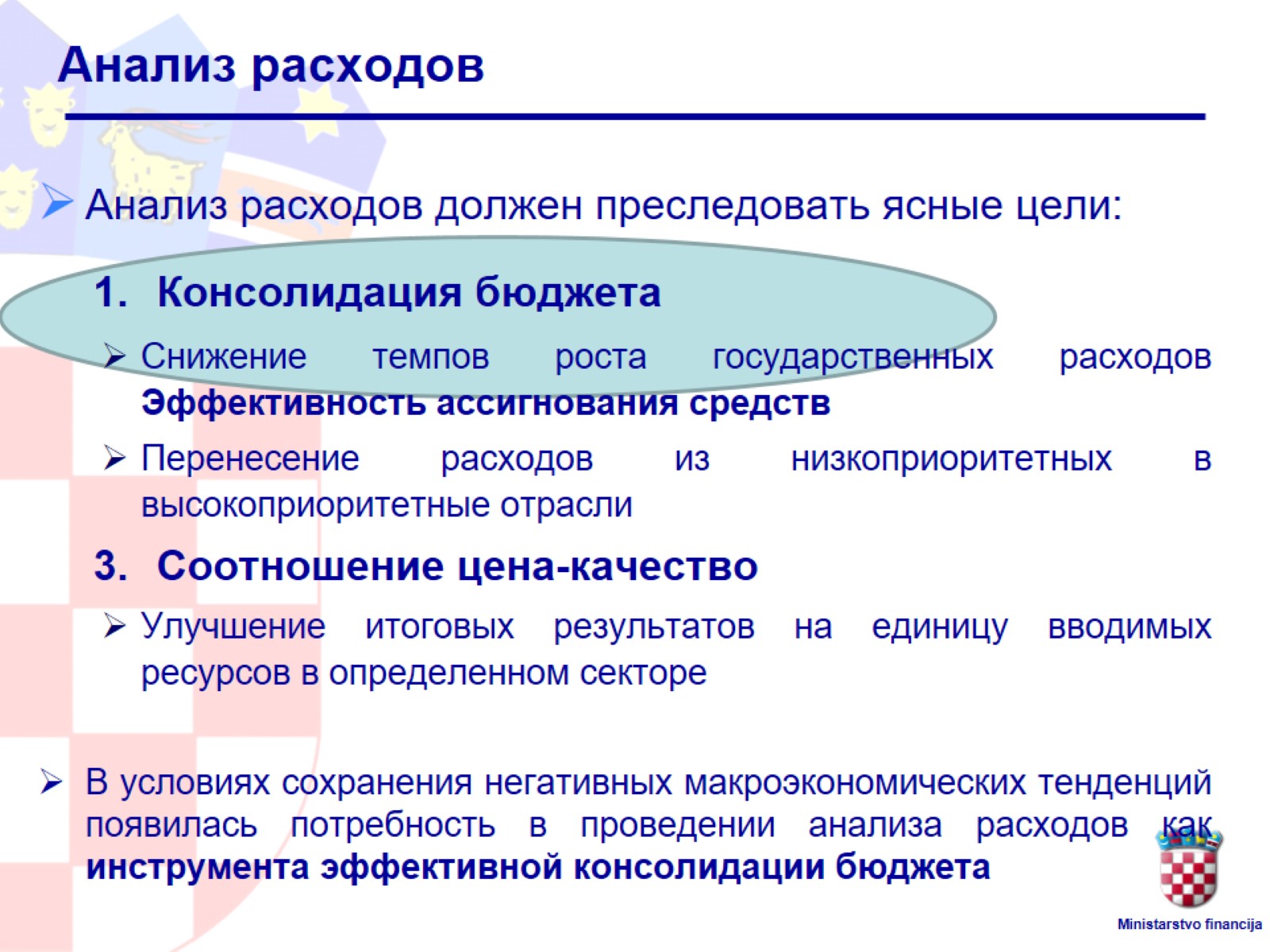 Анализ расходов
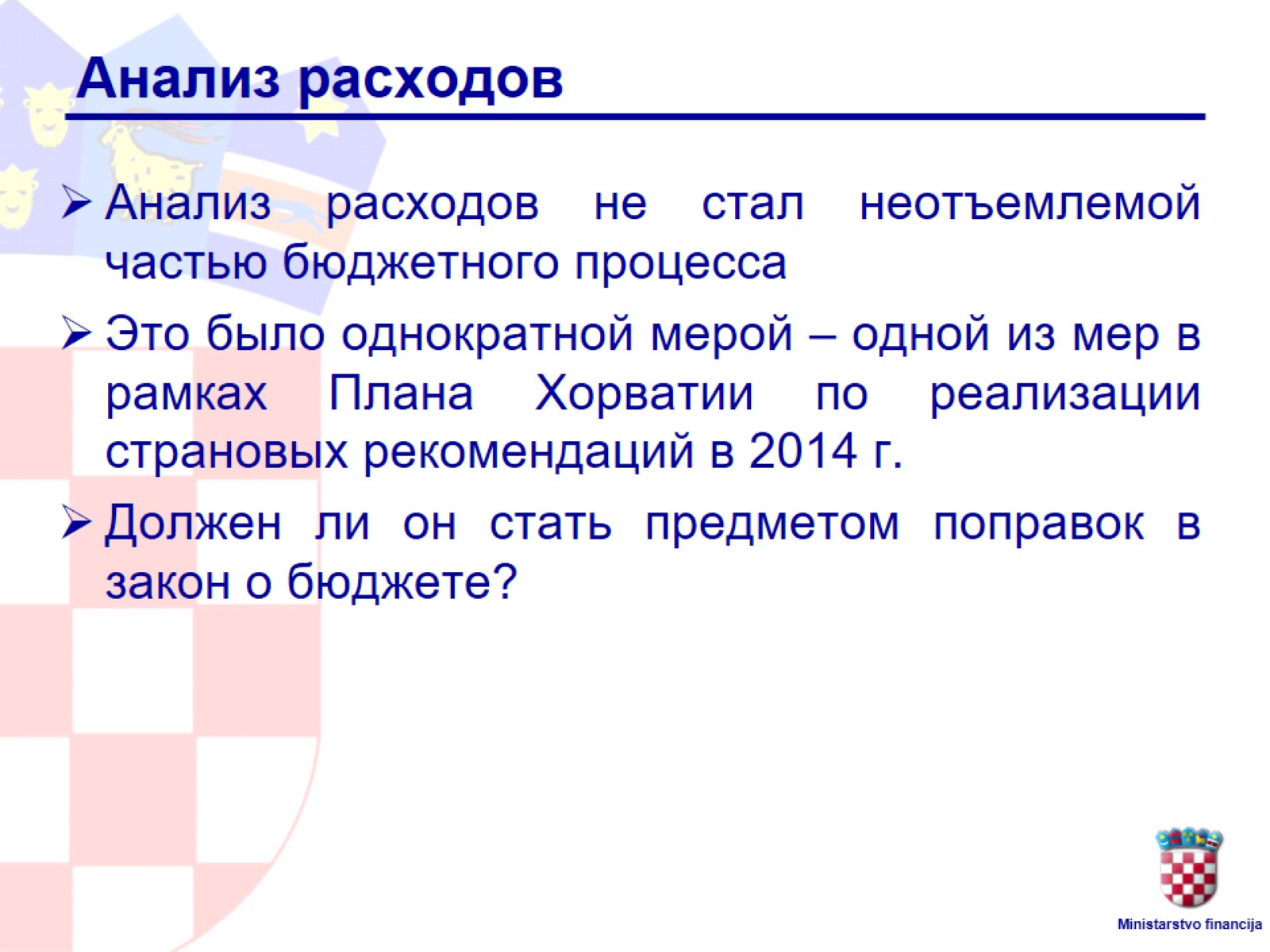 Анализ расходов
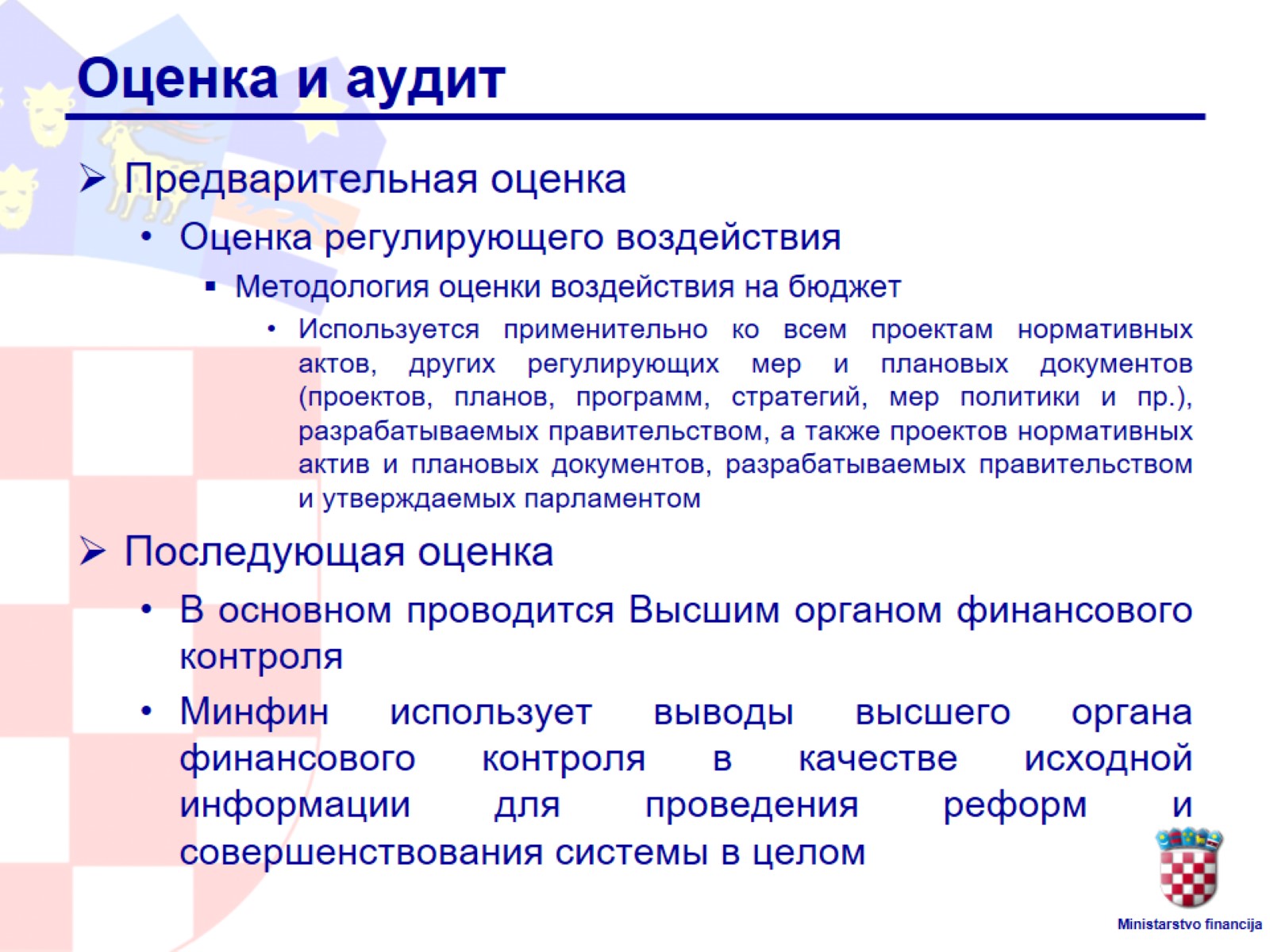 Оценка и аудит
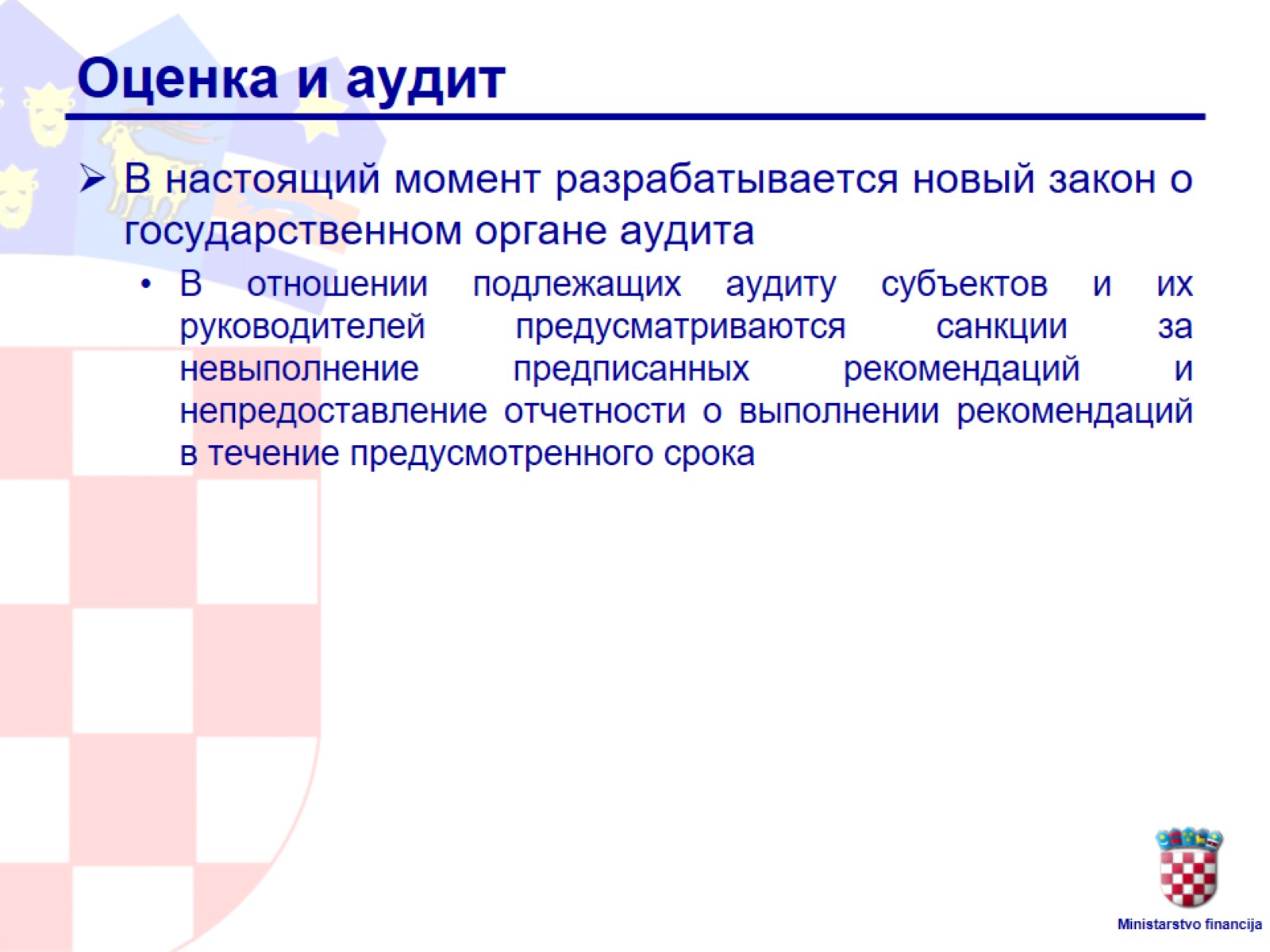 Оценка и аудит
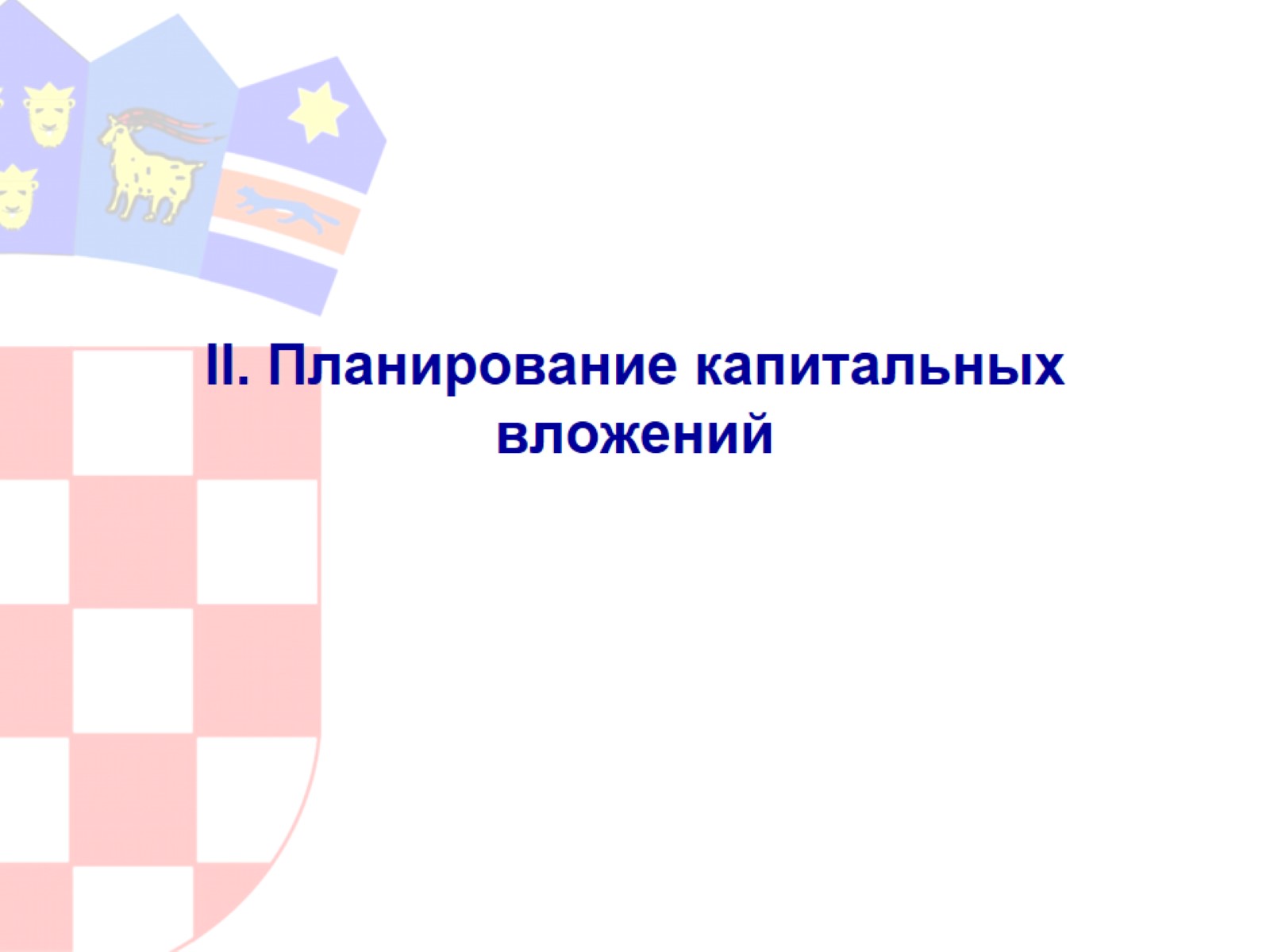 II. Планирование капитальных вложений
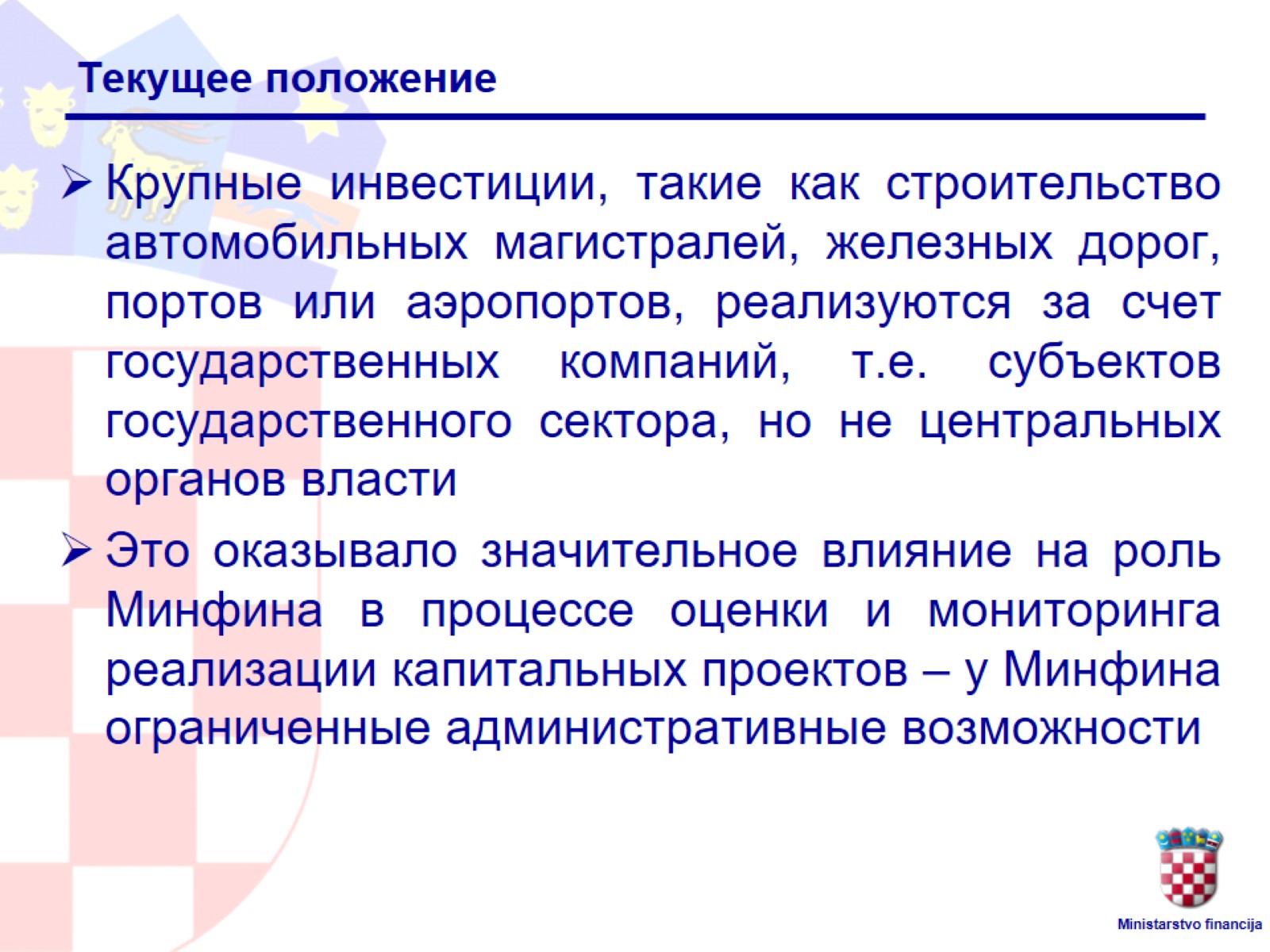 Текущее положение
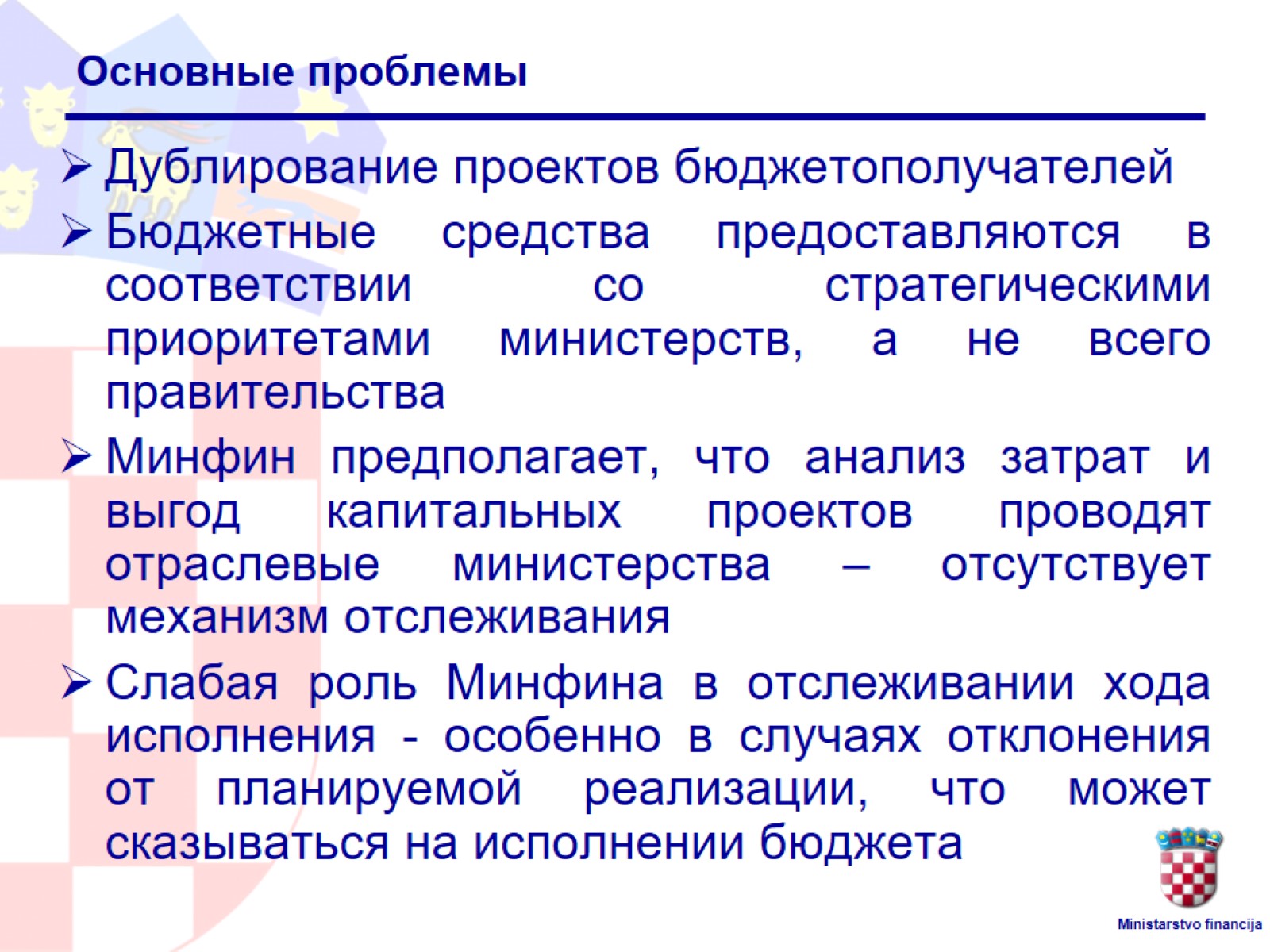 Основные проблемы
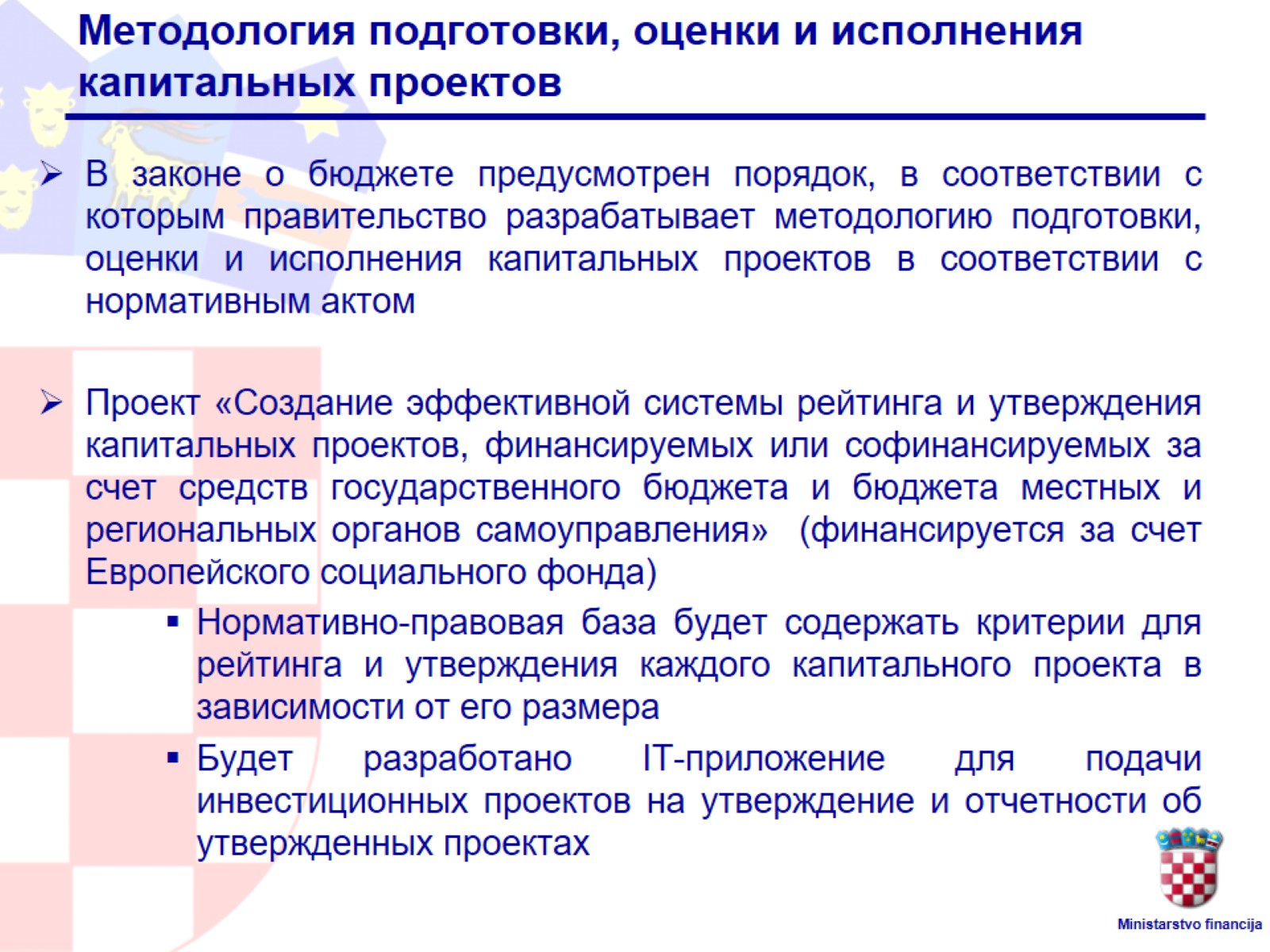 Методология подготовки, оценки и исполнения капитальных проектов
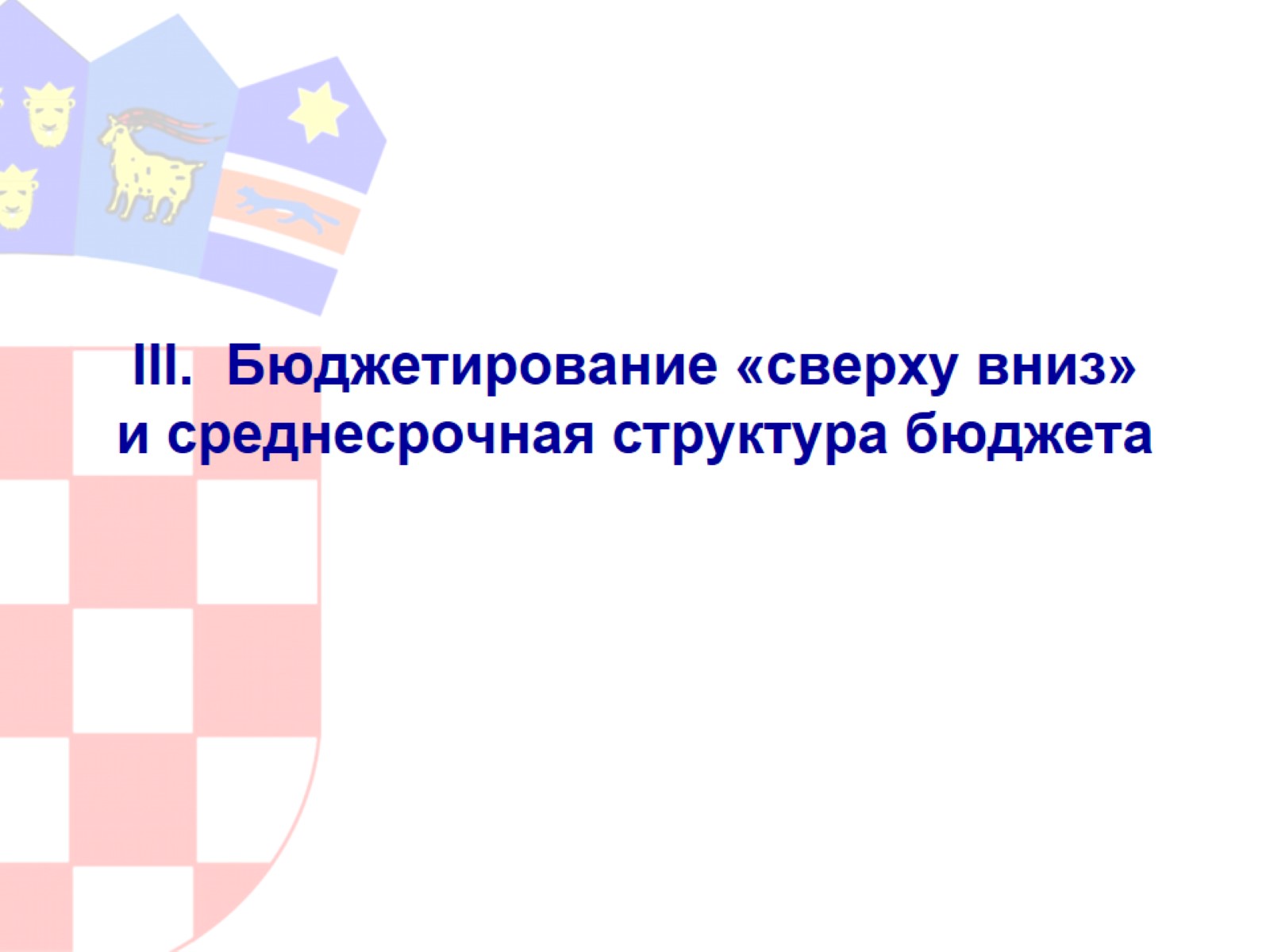 III.  Бюджетирование «сверху вниз» и среднесрочная структура бюджета
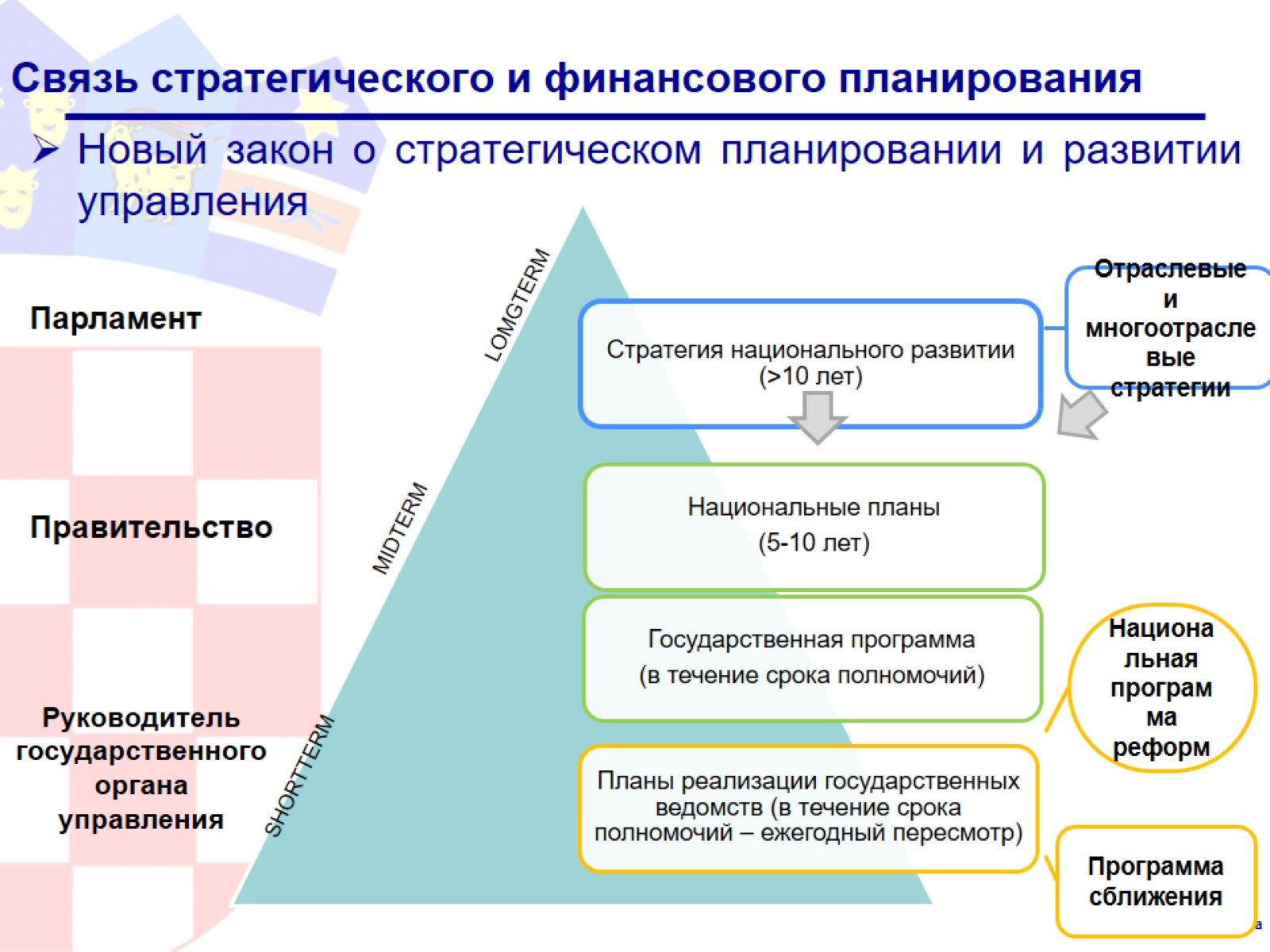 Связь стратегического и финансового планирования
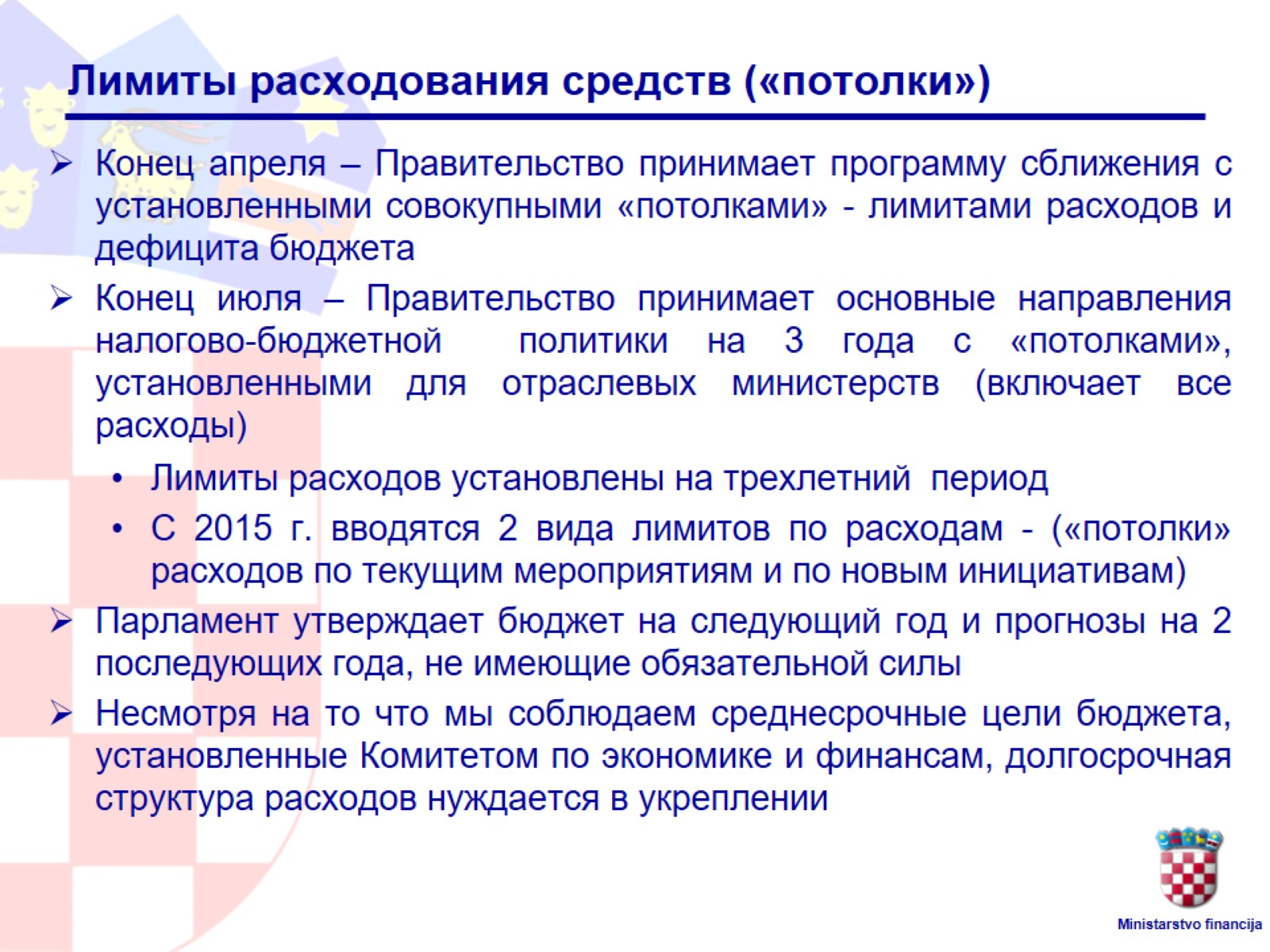 Лимиты расходования средств («потолки»)
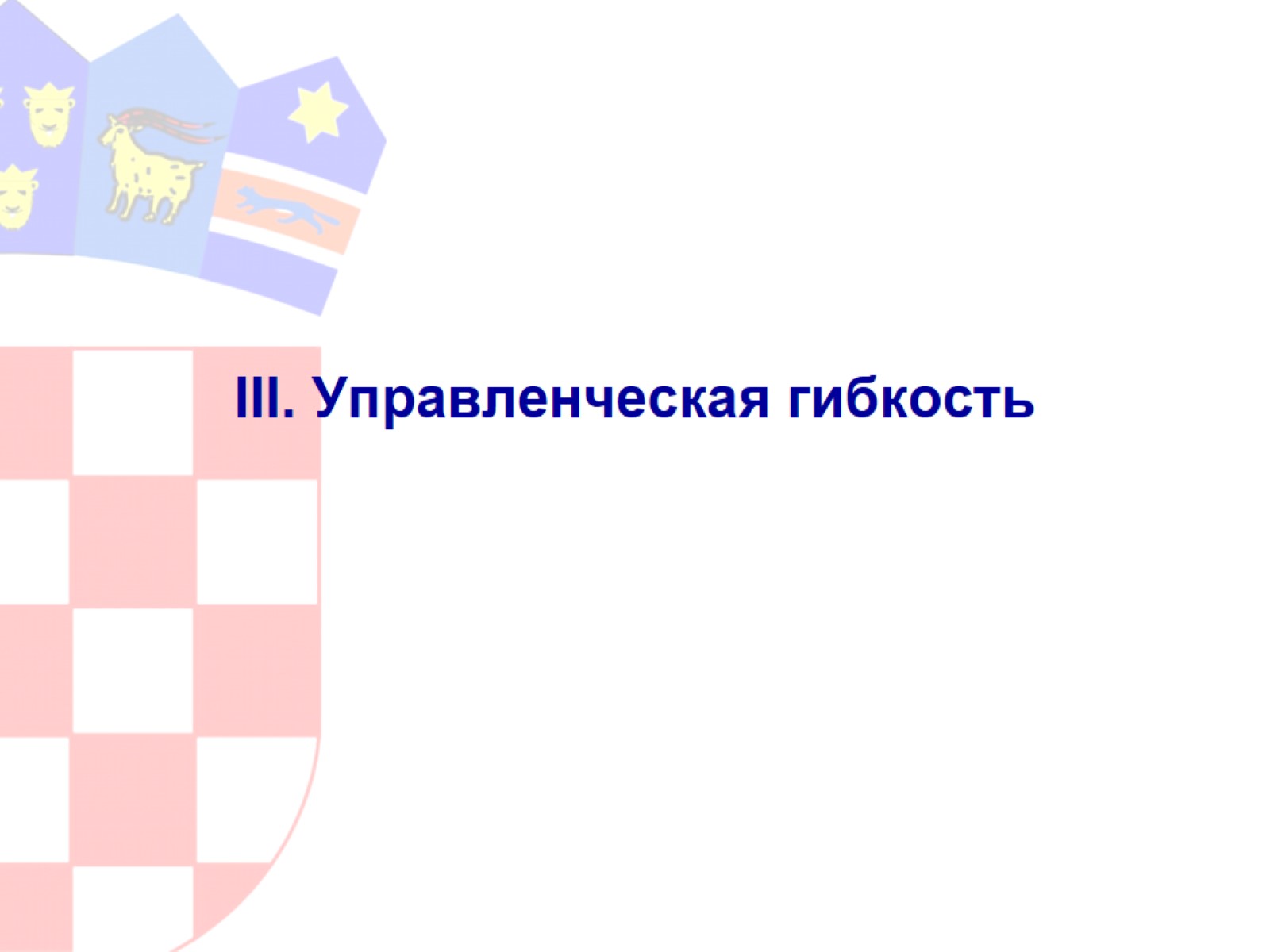 III. Управленческая гибкость
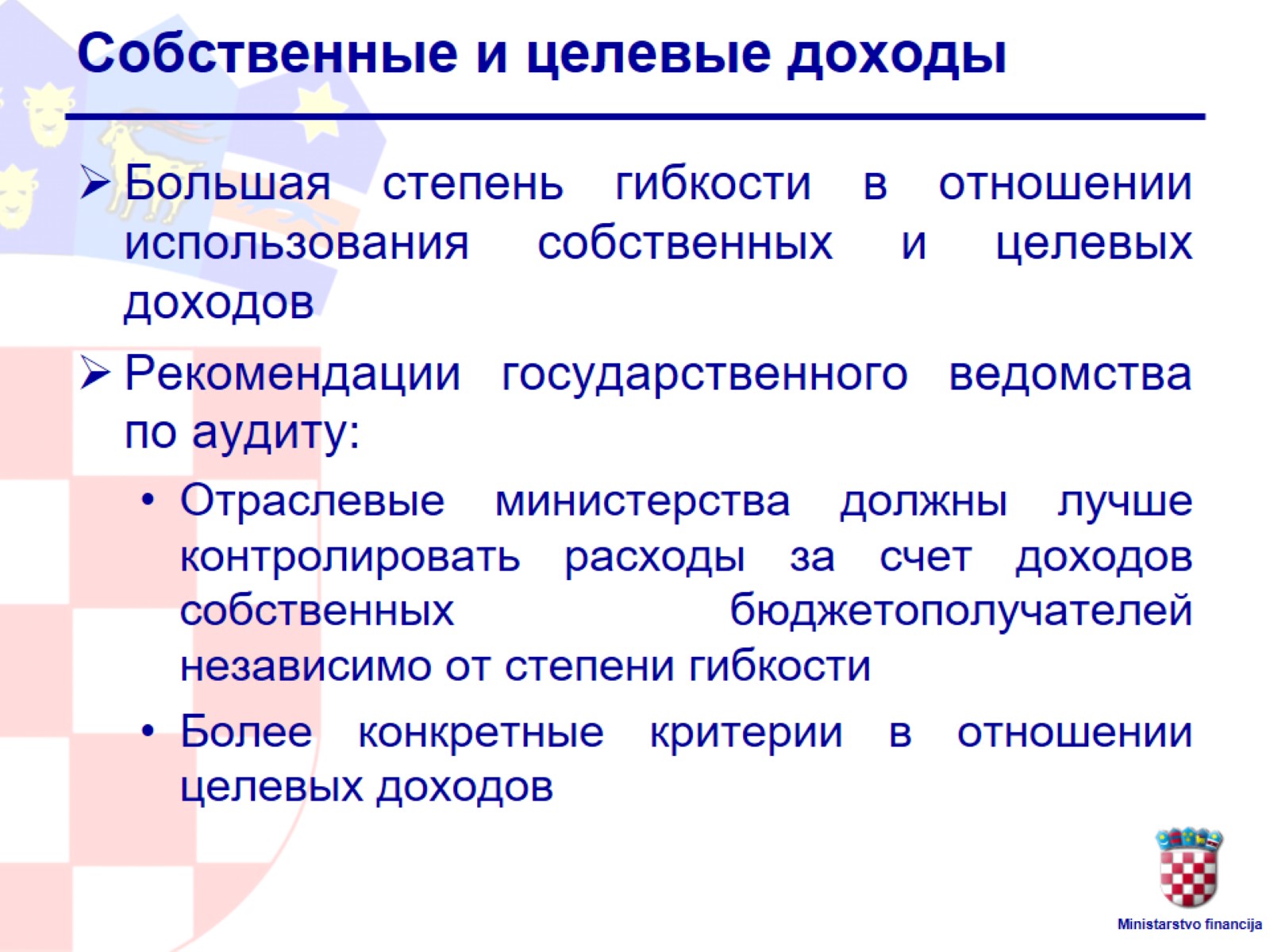 Собственные и целевые доходы
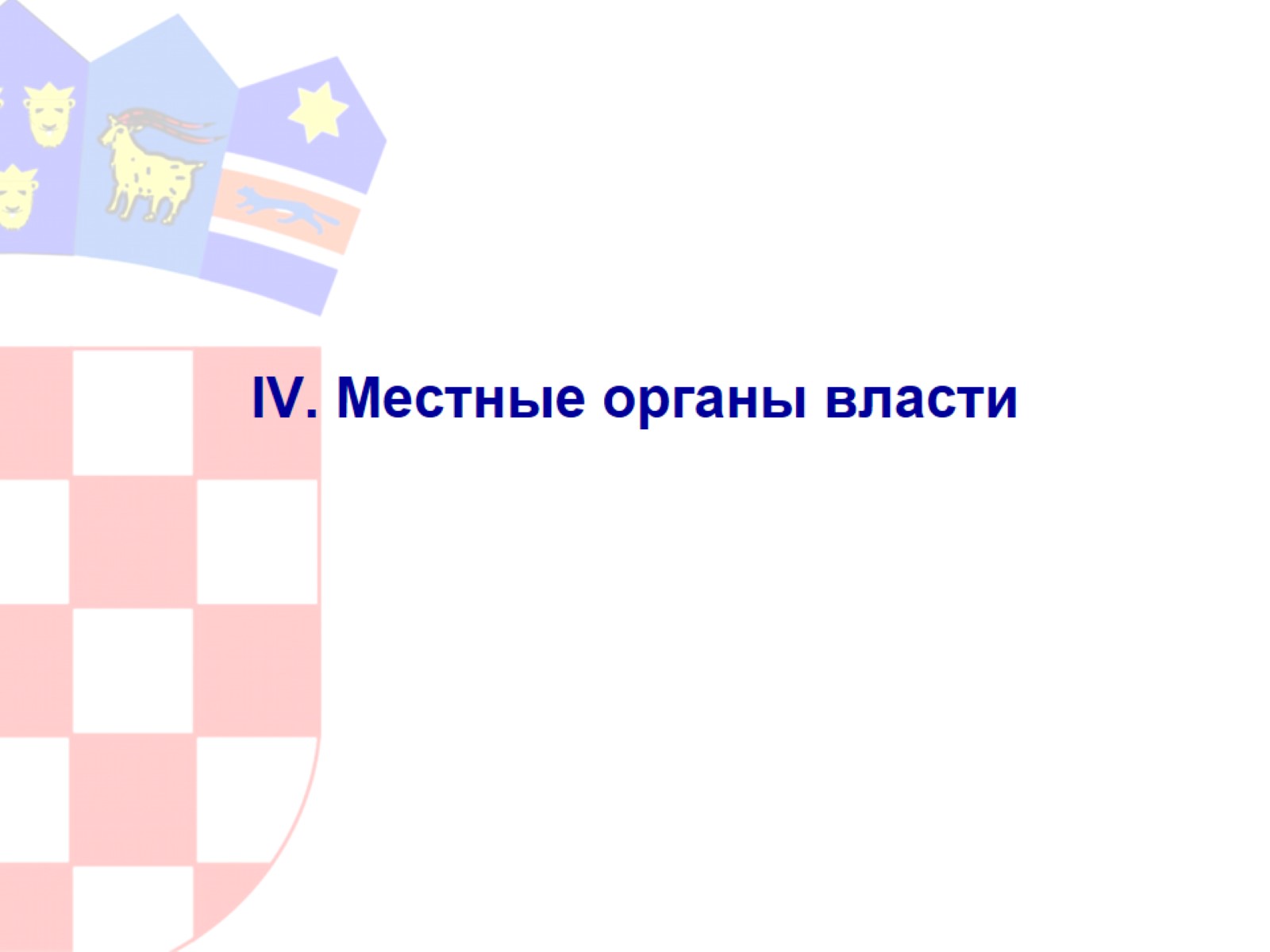 IV. Местные органы власти
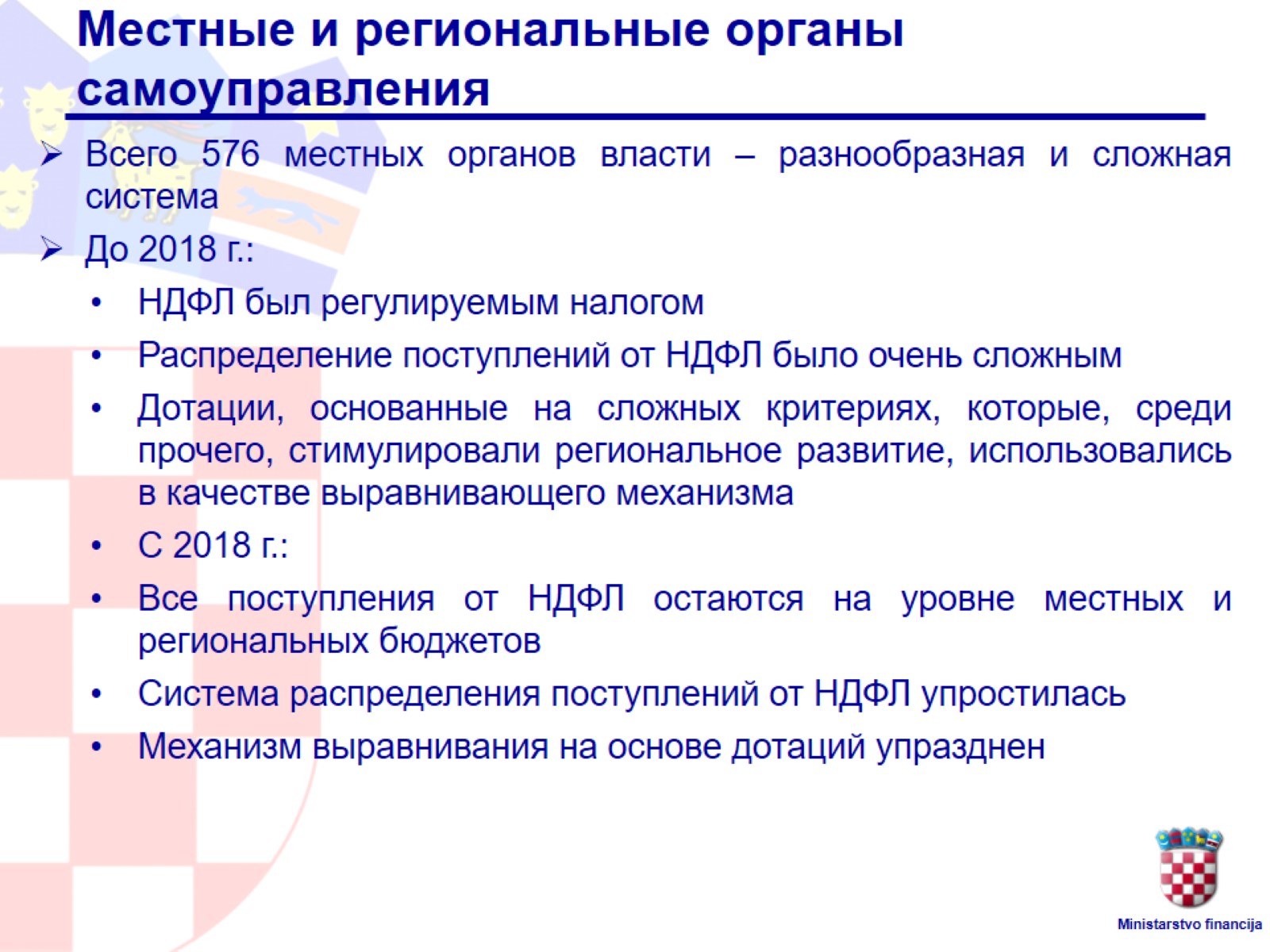 Местные и региональные органы самоуправления
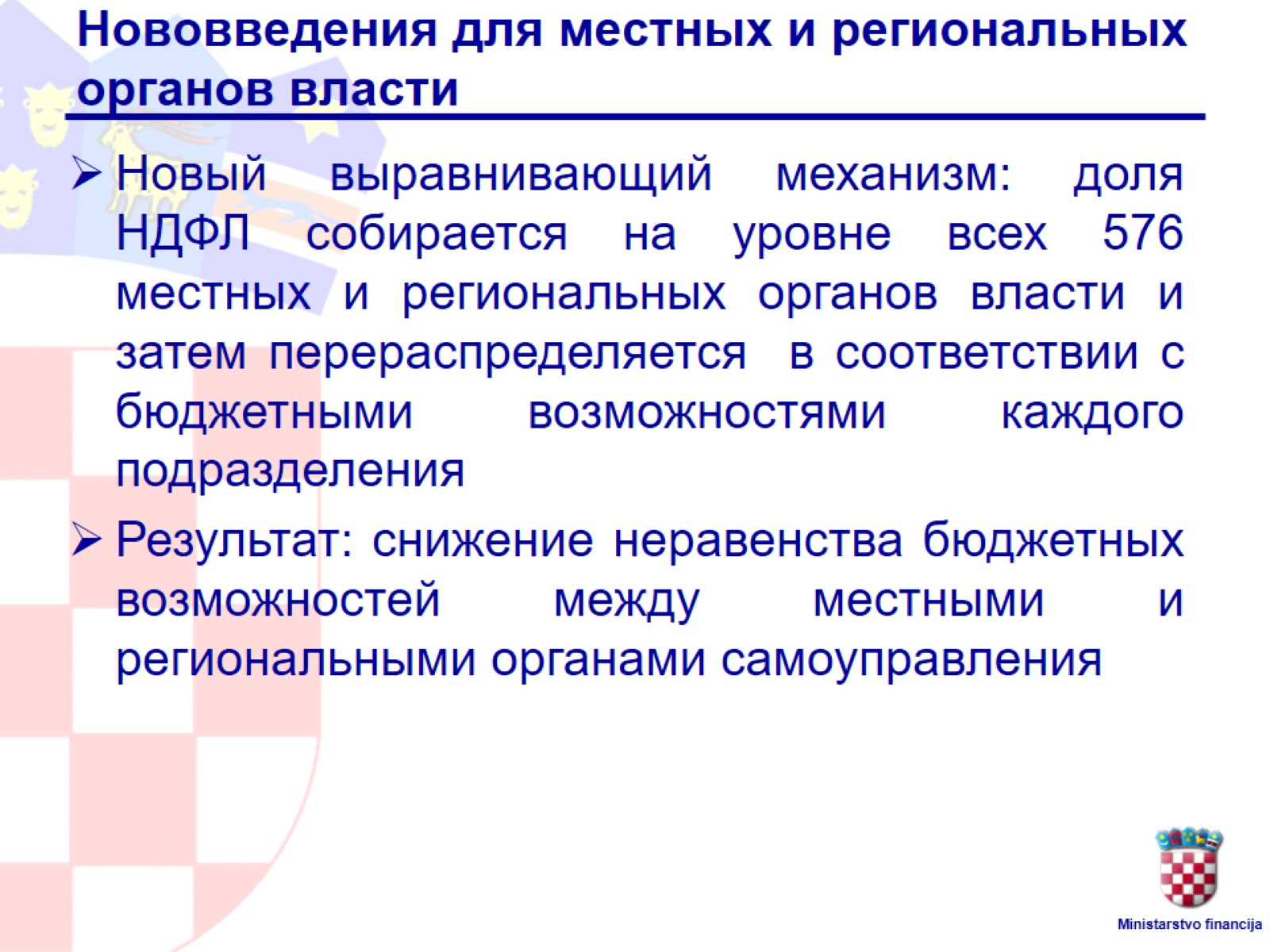 Нововведения для местных и региональных органов власти
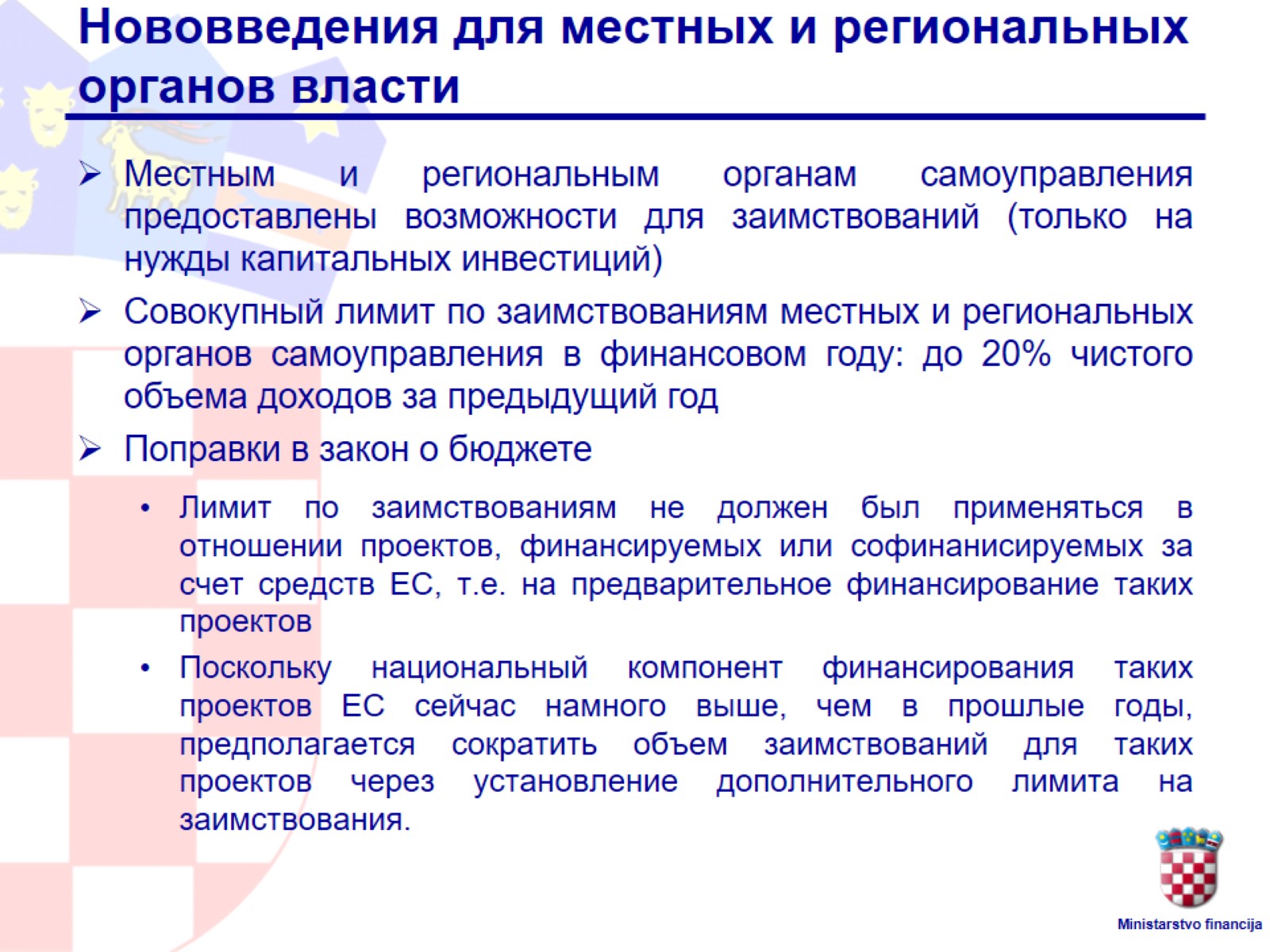 Нововведения для местных и региональных органов власти
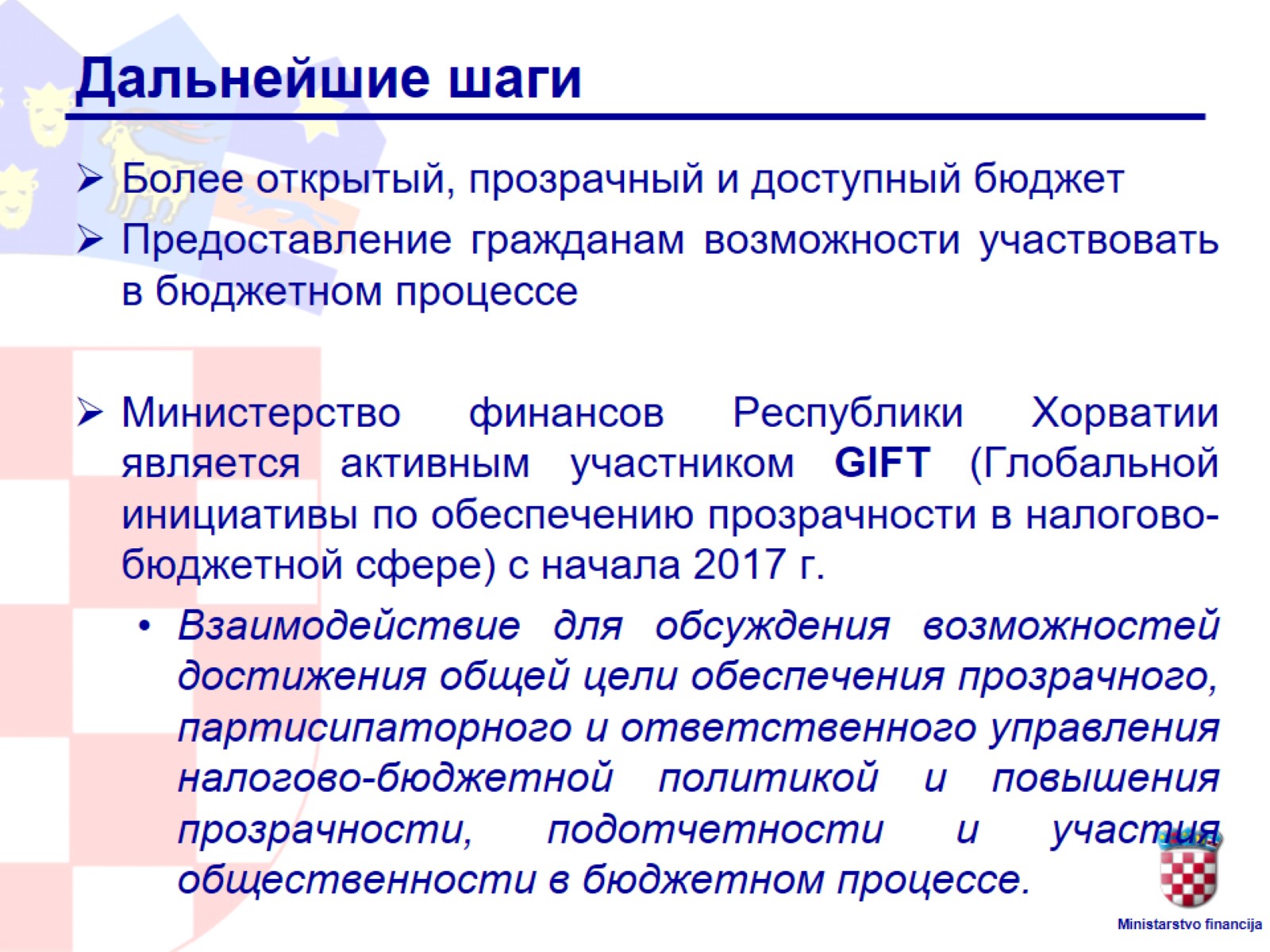 Дальнейшие шаги